Tiết 26
Gộp lại thì bằng mấy?
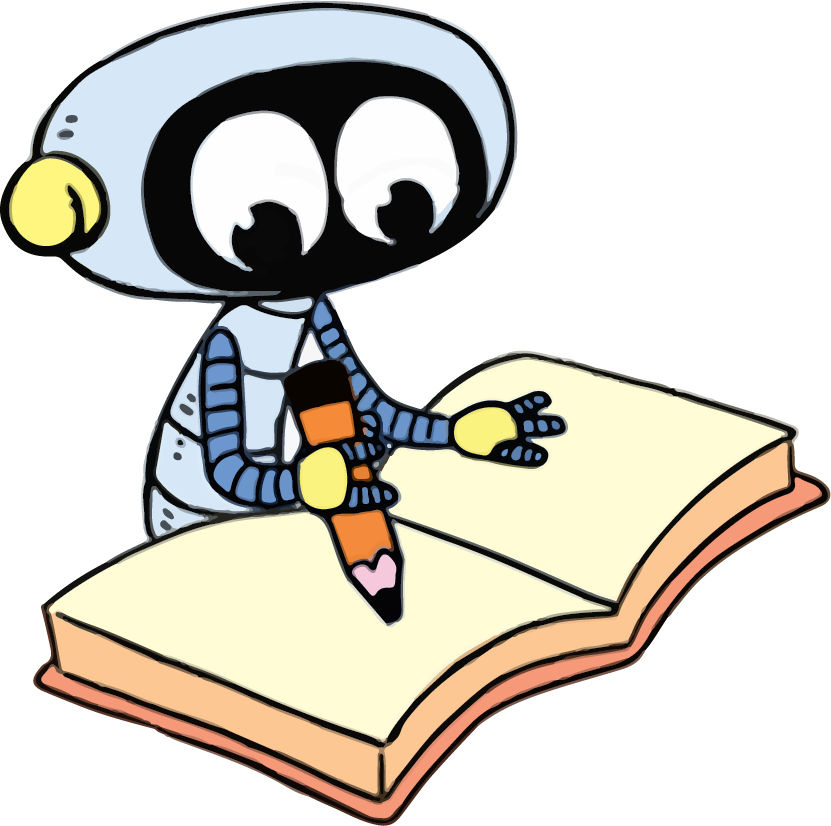 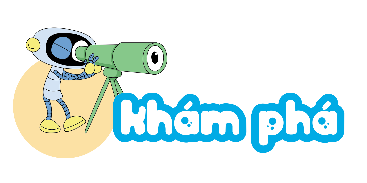 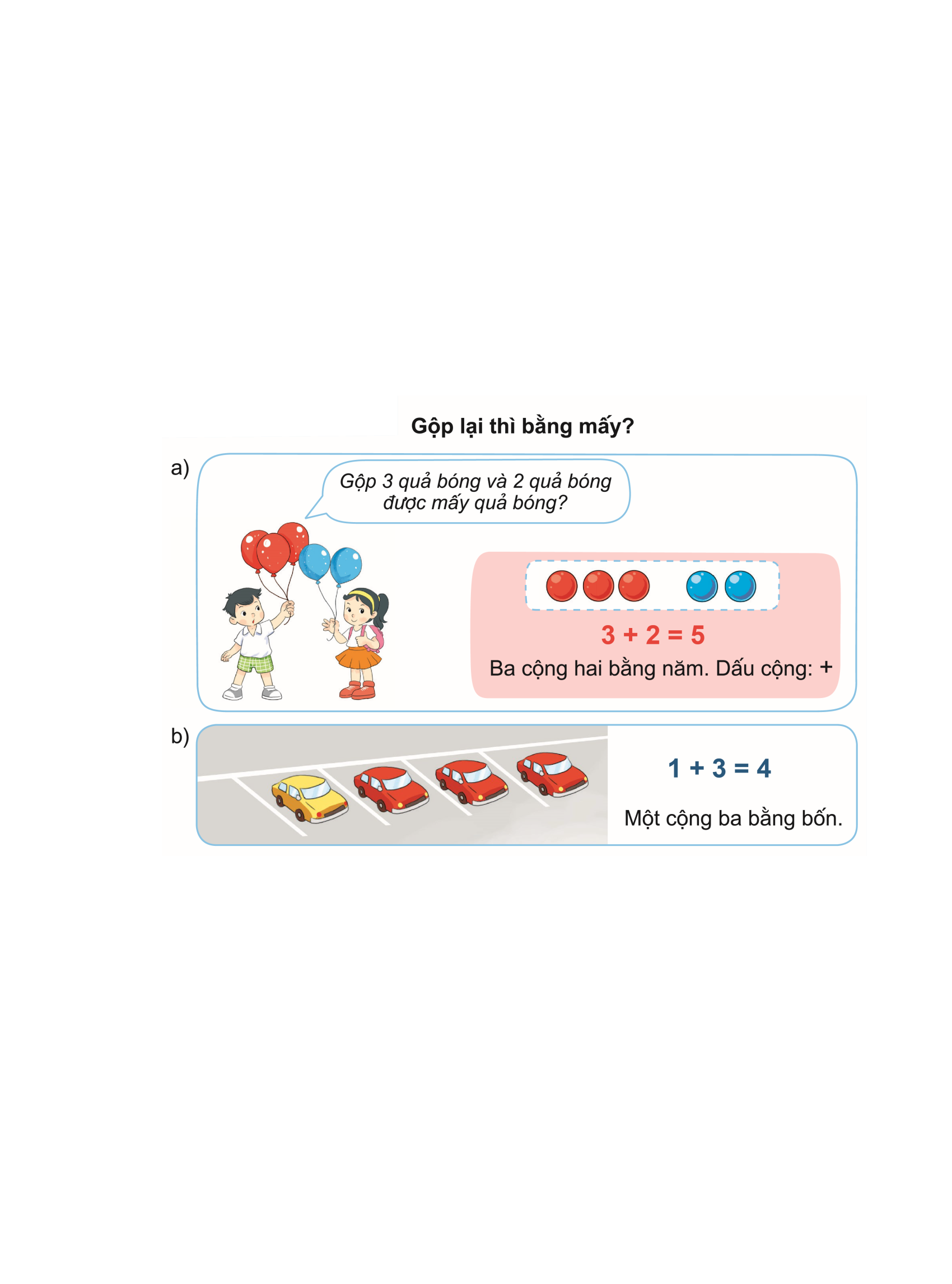 a)
?
?
?
3
2
5
+
=
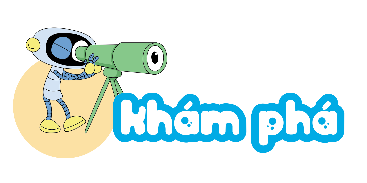 b)
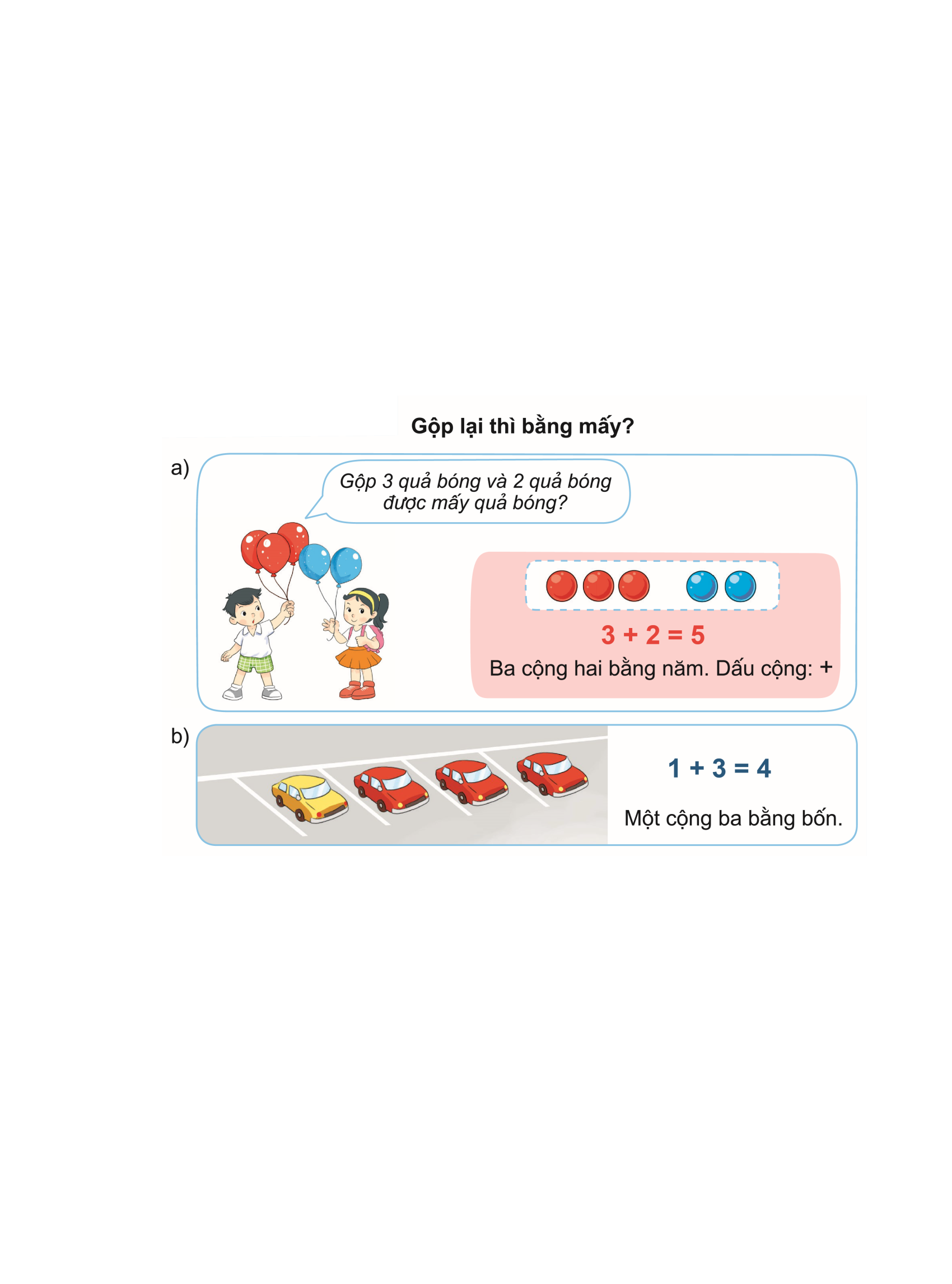 ?
?
?
1
3
4
+
=
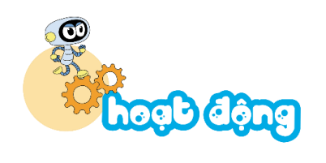 1. Số ?
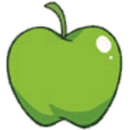 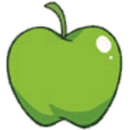 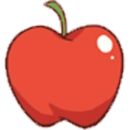 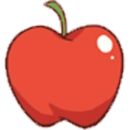 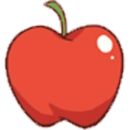 1 + 1 =
2 + 1 =
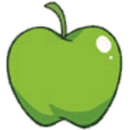 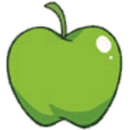 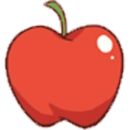 2
3
4
5
?
?
?
?
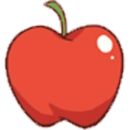 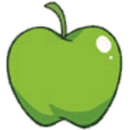 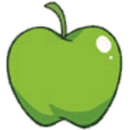 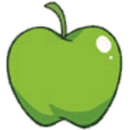 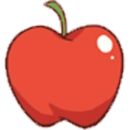 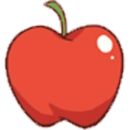 3 + 1 =
1 + 4 =
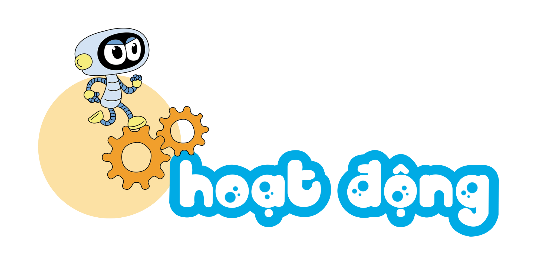 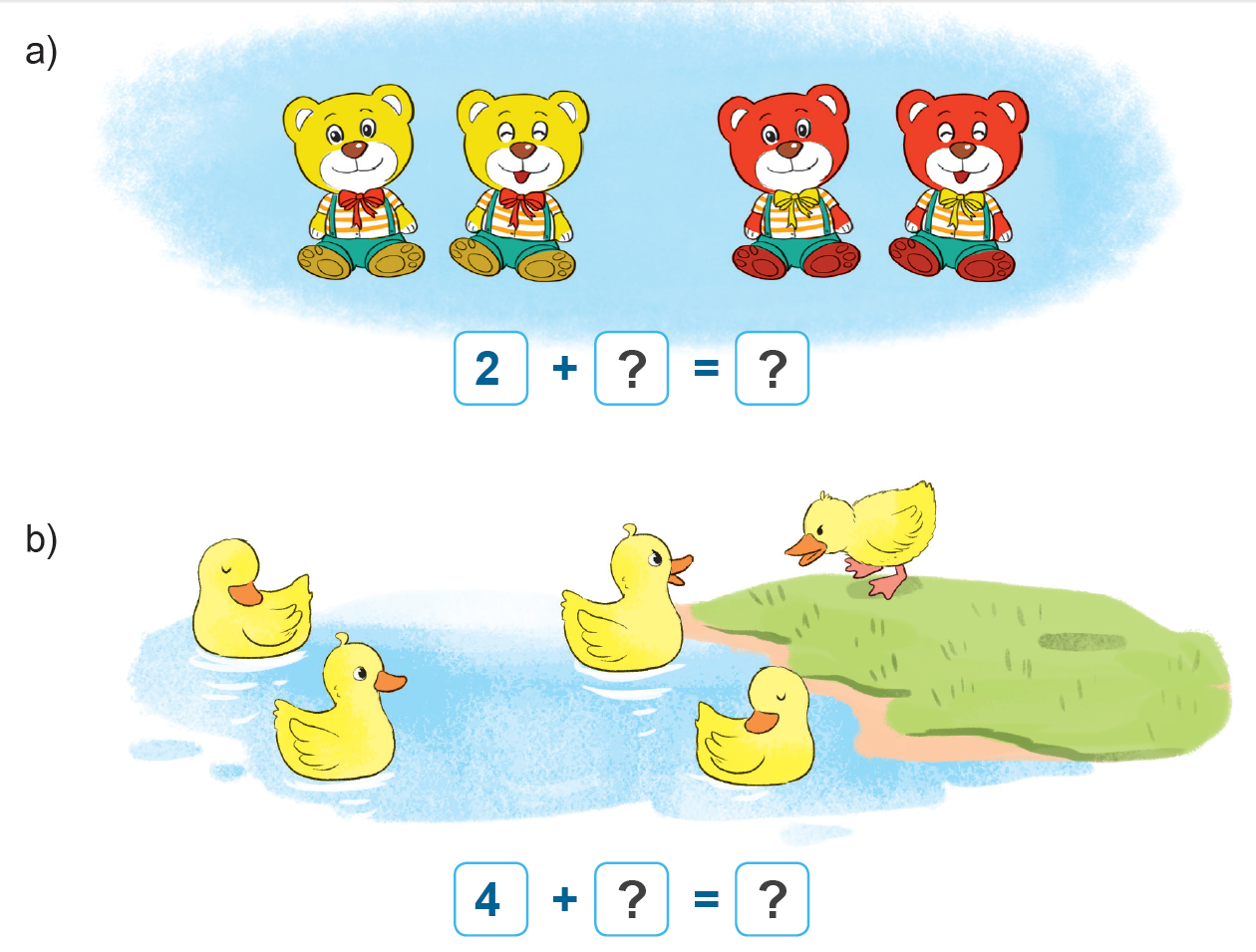 2. Số ?
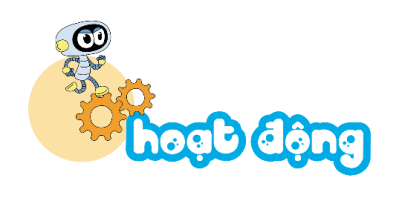 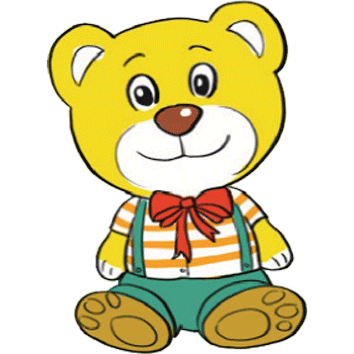 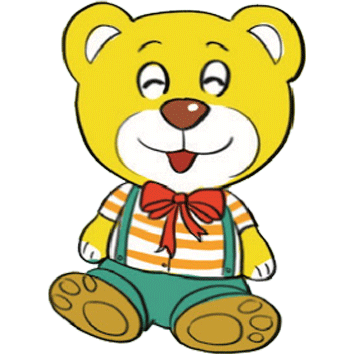 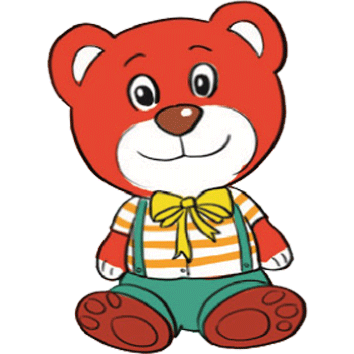 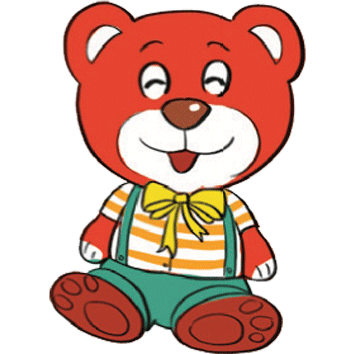 a)
2
4
?
?
2
+
=
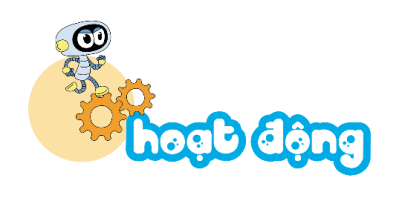 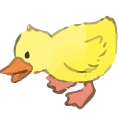 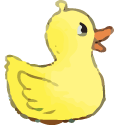 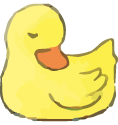 b)
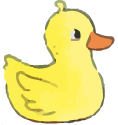 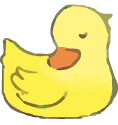 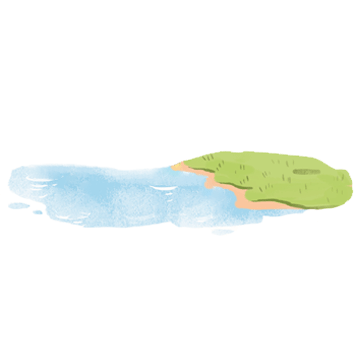 4
5
?
?
1
+
=
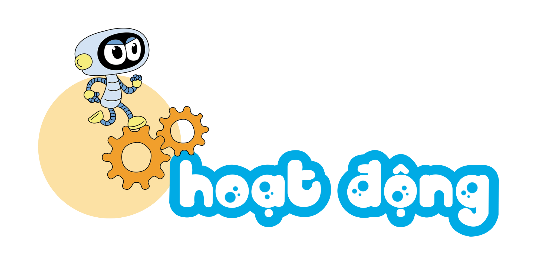 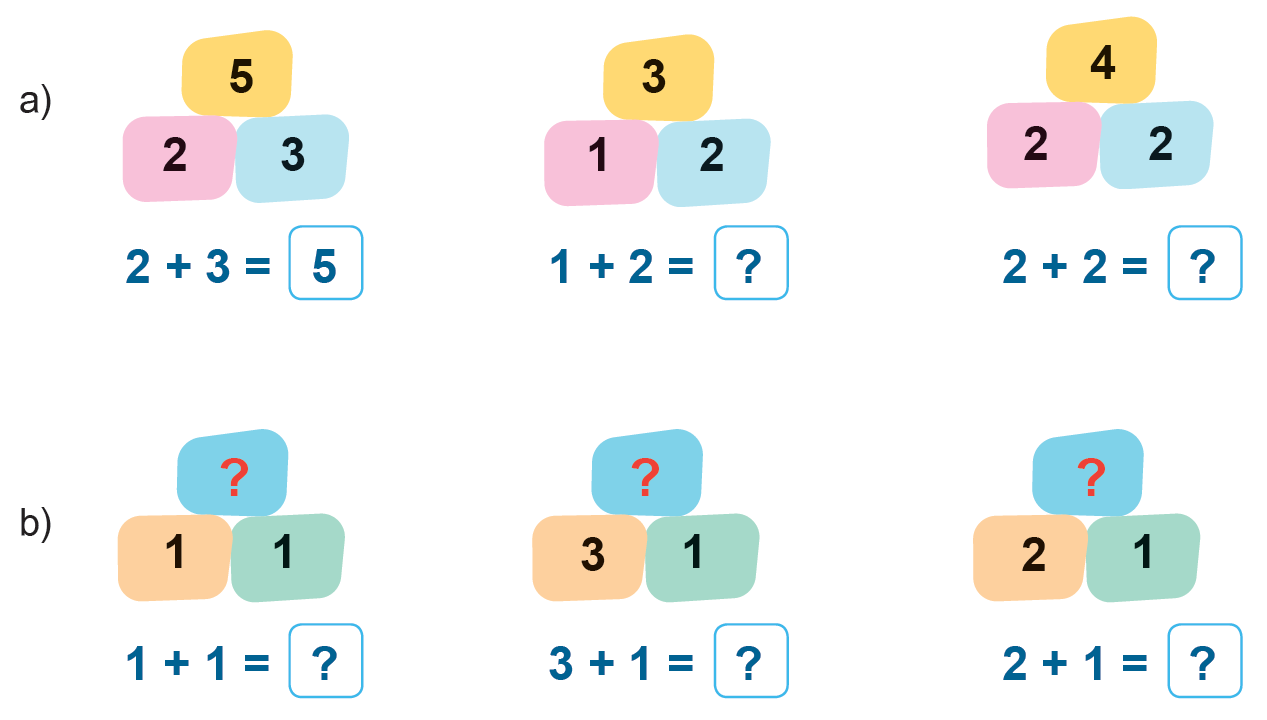 3. Số ?
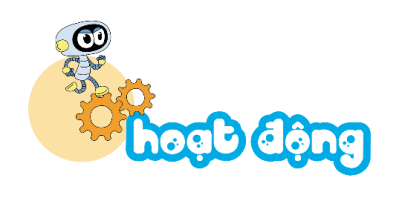 a)
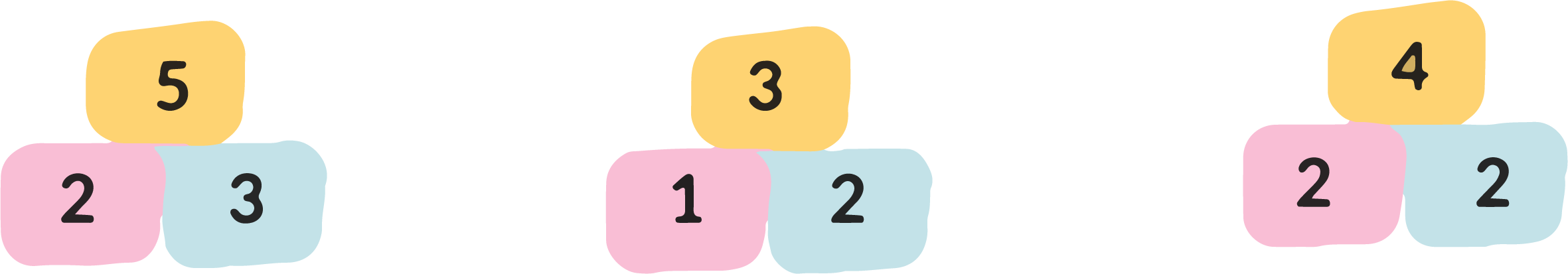 5
?
3
?
4
2 + 3 =
1 + 2 =
2 + 2 =
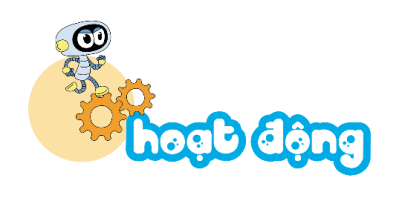 b)
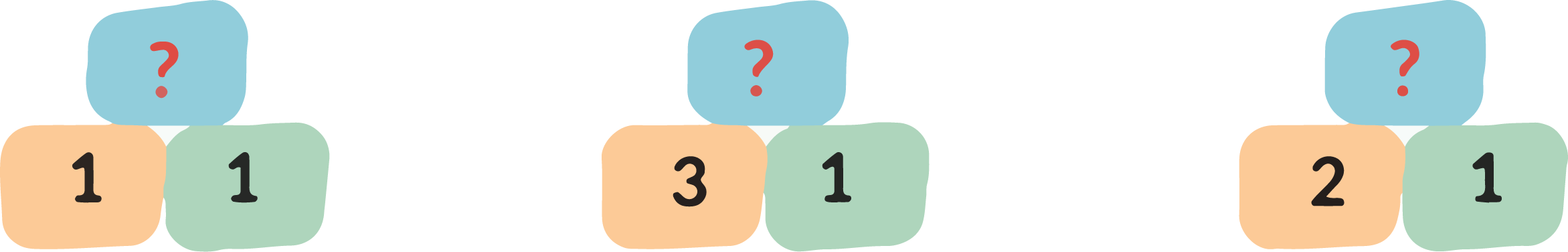 5
?
3
?
4
2 + 3 =
1 + 2 =
2 + 2 =
Củng cố bài học
Hương Thảo: tranthao121004@gmail.com